Полхов-Майдан
ГБОУ СОШ № 591 Невского района Санкт-Петербурга
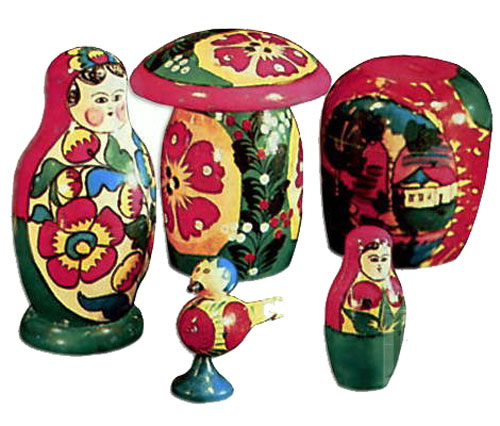 Урок  по
изобразительному искусству в 3 классе
Учитель изобразительного искусства: 
Остова Тамара Анатольевна
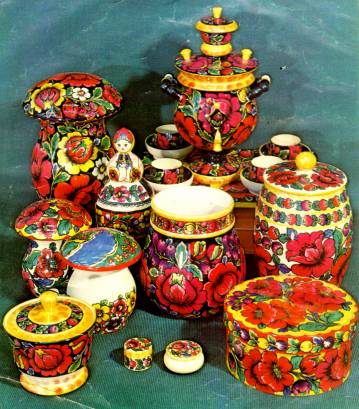 Полхов-Майда́нская ро́спись, — производство росписных токарных изделий в селе Полховский Майдан, деревне Крутец и посёлке Вознесенское Нижегородской области
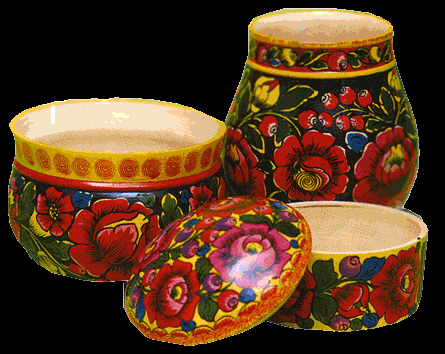 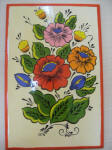 Токарные изделия мастеров этого промысла — матрёшки, пасхальные яйца, грибы, солонки, кубки, поставки — щедро украшены сочной орнаментальной и сюжетной росписью.
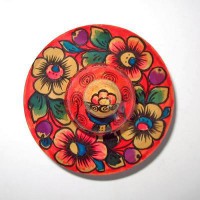 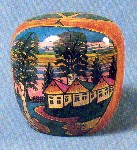 Среди живописных мотивов наиболее часто встречаются цветы, птицы, животные, сельские и городские пейзажи.
Особенности росписи
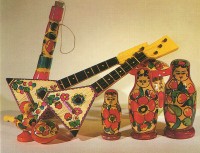 С середины XIX века в селе Полх-Майдан стали производить некрашеную токарную деревянную посуду, которая реализовывалась на ярмарках. С начала 1920-х гг., видимо, под влиянием аналогичных изделий Сергиево-Посадских мастеров, полхов-майданская посуда начинает покрываться выжженным контурным рисунком
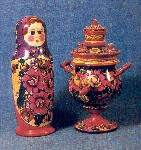 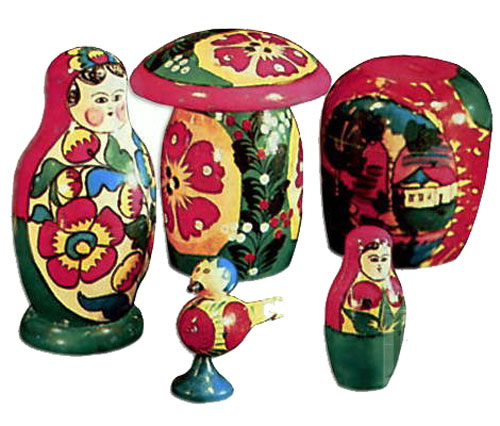 Вскоре выжигание стали раскрашивать масляными красками, а в середине 1930-х гг. анилиновыми красителями, разведенными на спирту. Постепенно выжженный контур рисунка вытесняется более экономичной и простой в исполнении наводкой тушью.
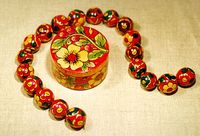 В 1928—1930 гг. в Полх-Майдане из отдельных мастеров складывается артель «Красная заря». В это же время вырабатывается оригинальная художественно-декоративная система и обозначаются основные специфические приёмы местной росписи. Эти приёмы получили устоявшиеся местные названия: «цветы с обводкой» — цветочная роспись очерчена чётким чёрным контуром; «цветы без обводки» — рисунок выписывается по фону без линейного контура; приём «под масло» — роспись масляными или нитрокрасками по глухому цветному фону, «пестрение» — простейшая кистевая роспись мазками или точками.
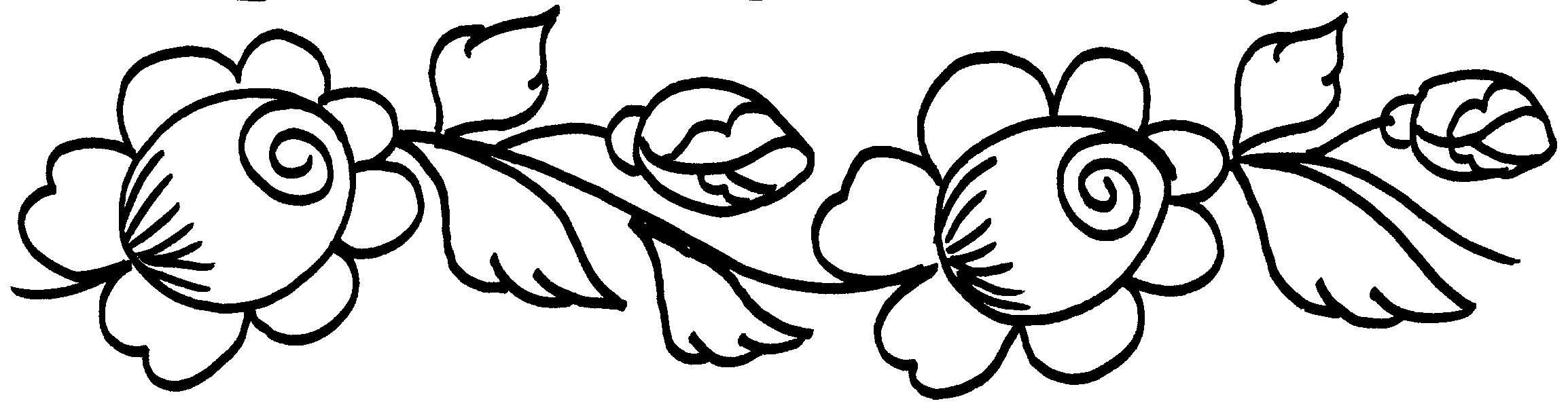 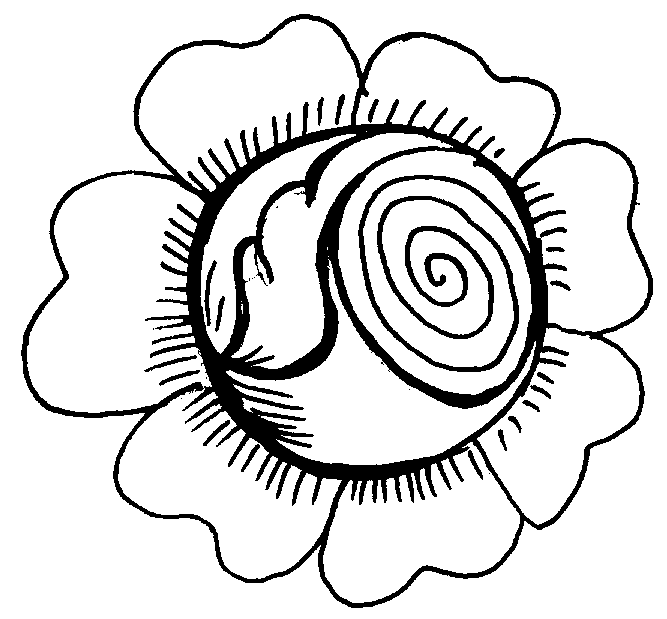 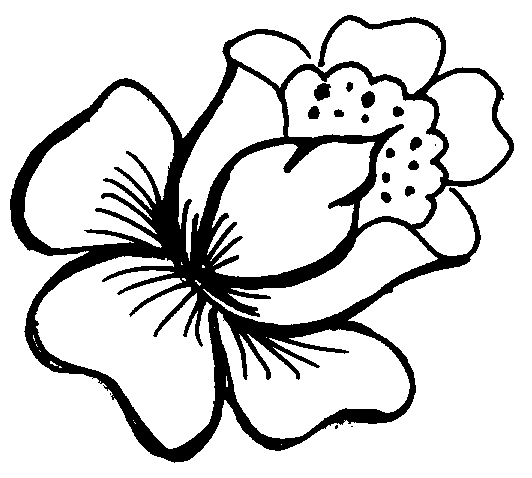 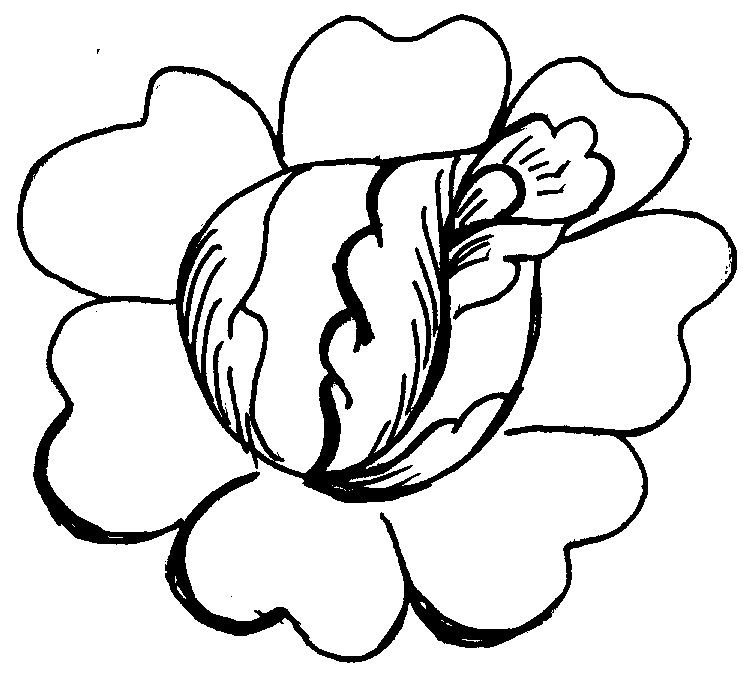 Розаны» Полхов Майдана
(ПЯТИЛИСТНИКИ, БУТОНЫ, ЯБЛОЧКИ, ЯГОДКИ)
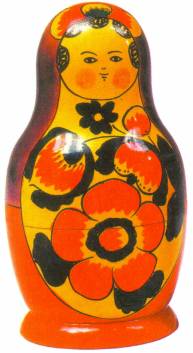 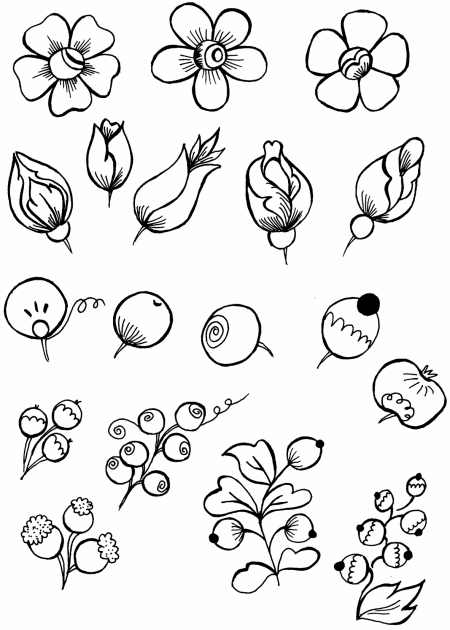 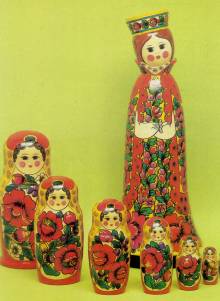 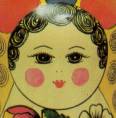 ВАРИАНТЫ ВЫПОЛНЕНИЯ «РОЗАНОВ»
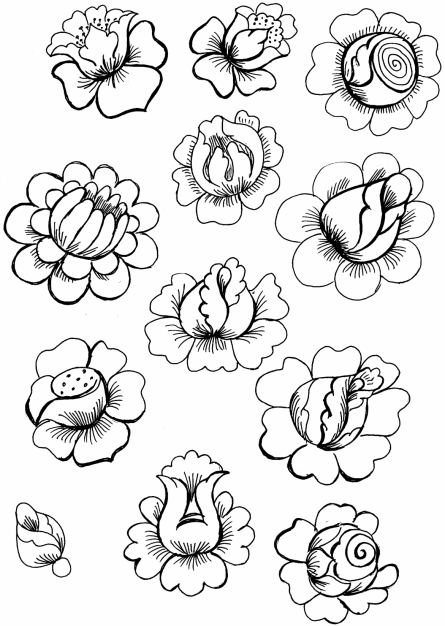 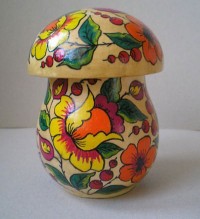 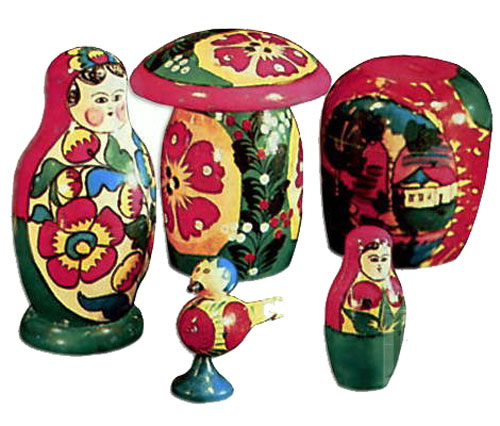 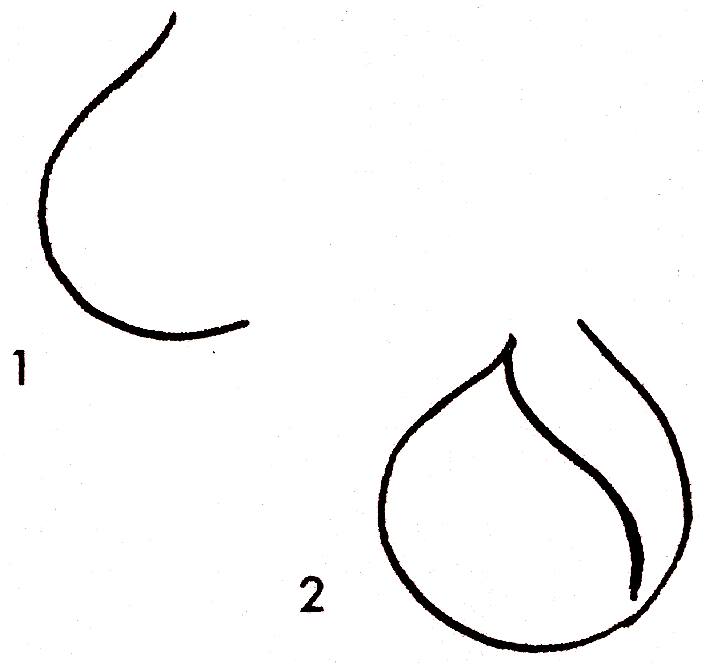 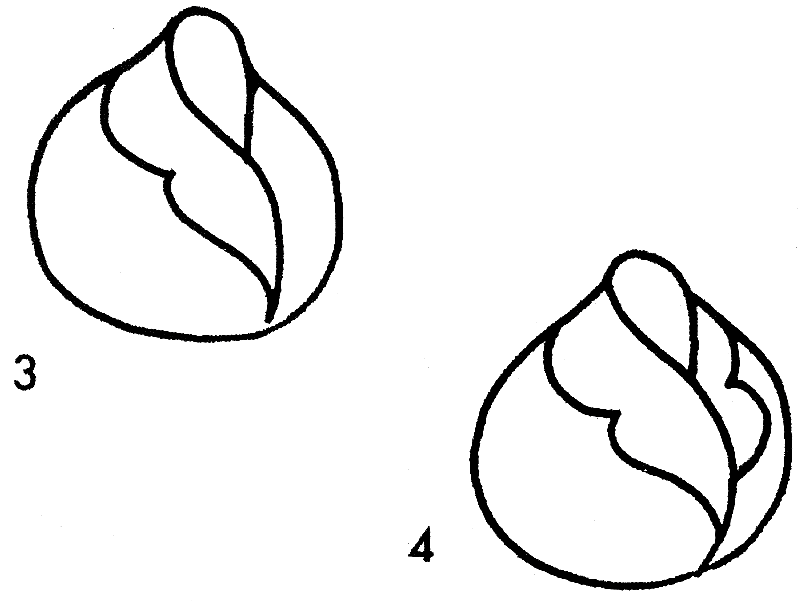 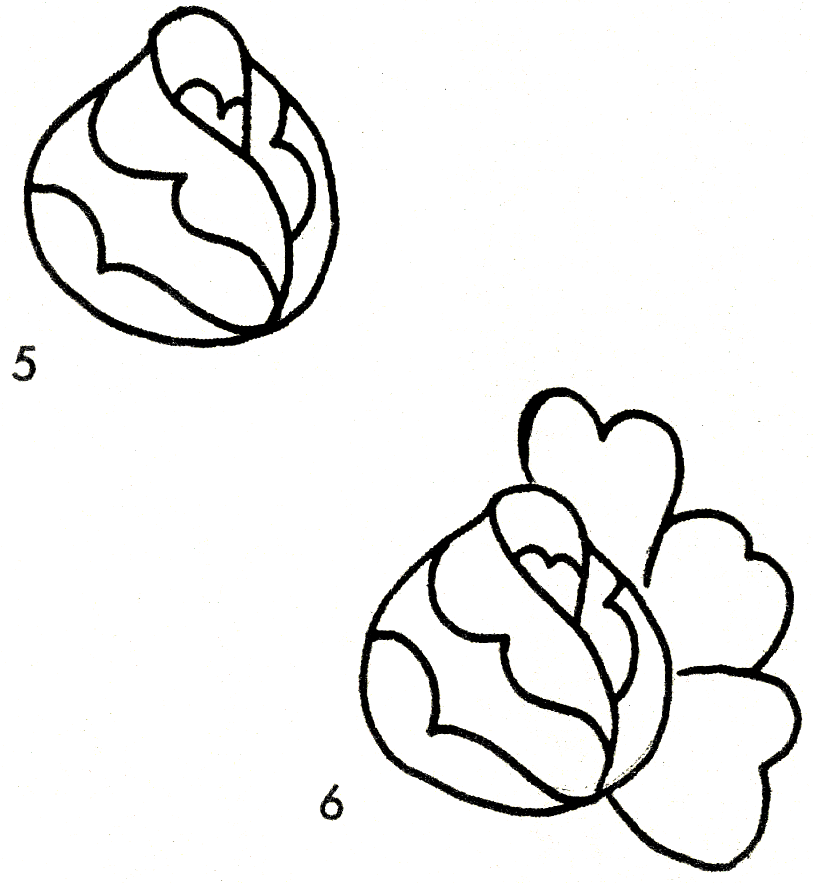 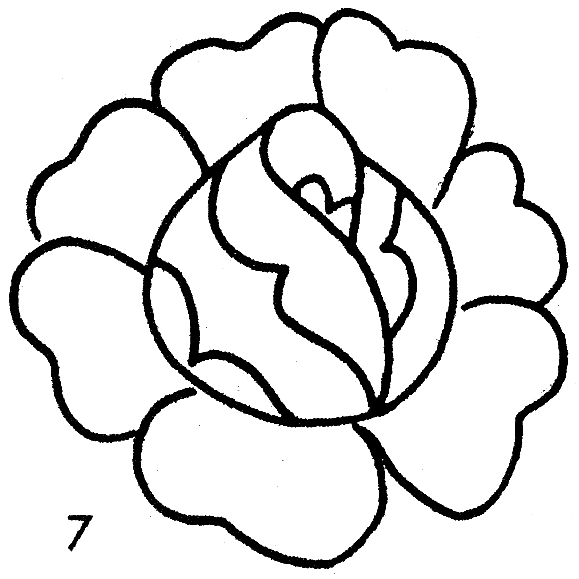 Последовательность выполнения работы.
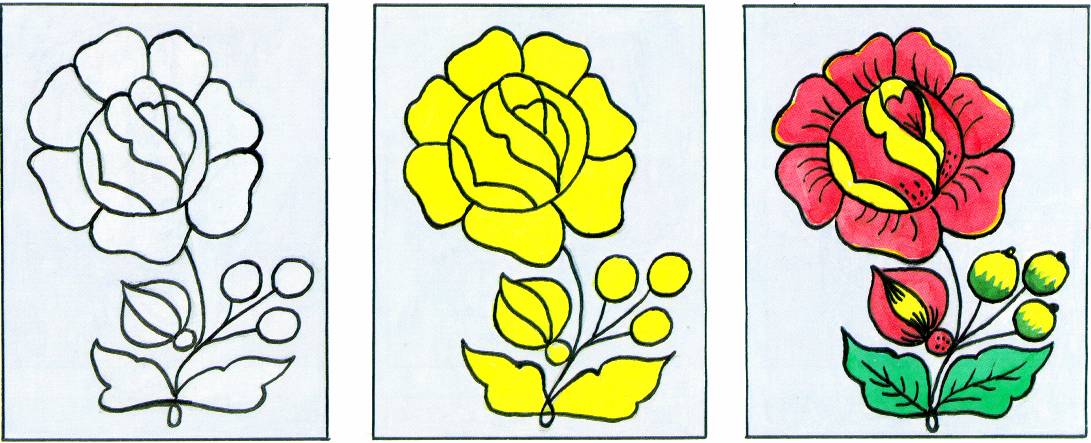 Волшебная веточка красиво изгибается.
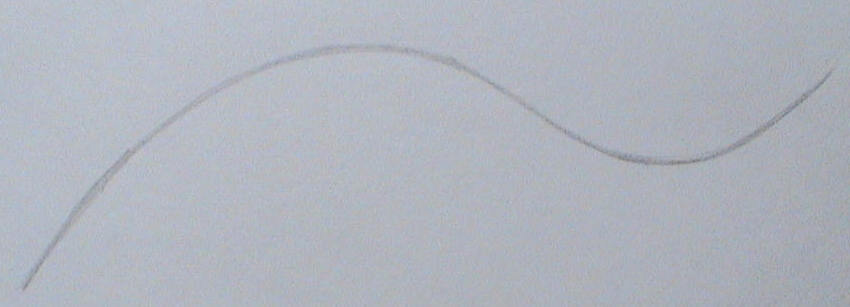 В изгибы помещаем яблочки, цветы, листики, ягодки.
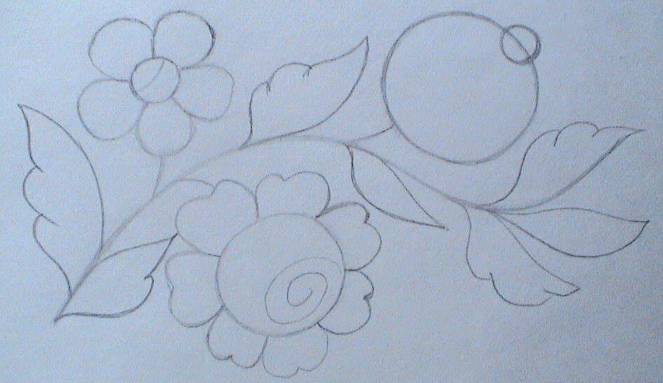 Заливка желтым цветом.
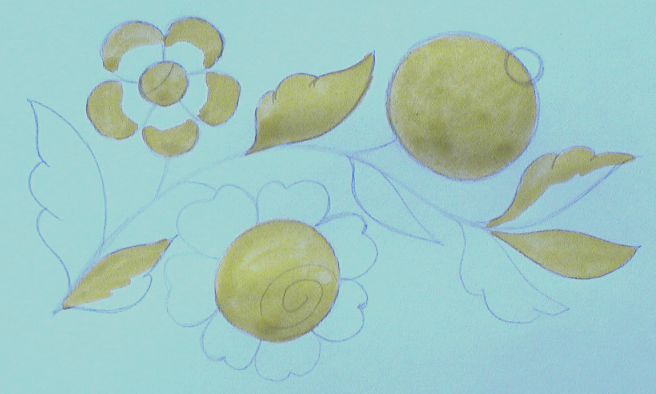 Проработка другими цветами.
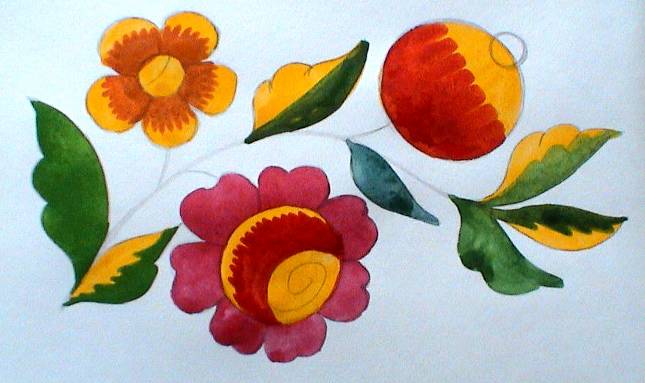 Завершающий этап – обводим контур черным цветом.
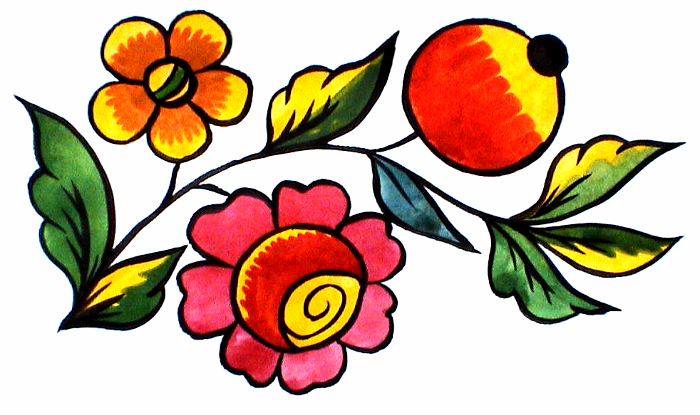 МНОГООБРАЗИЕ ФОРМ ПОЛХОВ-МАЙДАНСКИХ 
ИГРУШЕК - «ТАРАРУШЕК» (ПОСУДА)
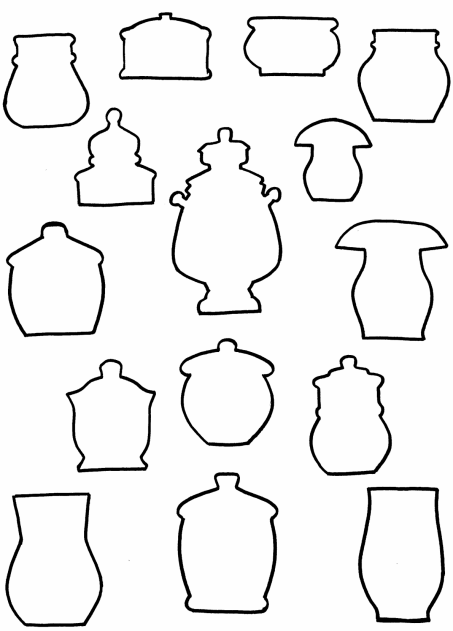 Порядок работы мастеров Полхов -Майдана над украшением изделий:
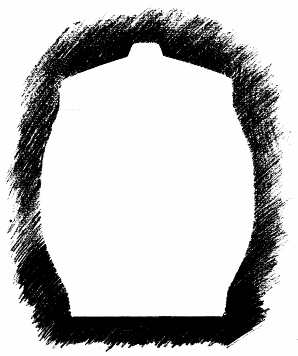 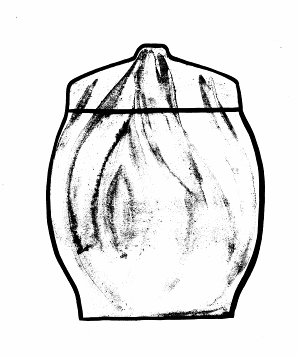 1.
2.
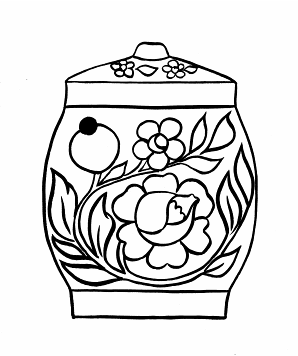 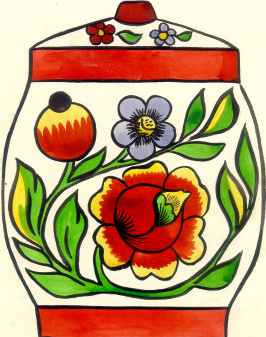 4.
3.
1.Деревянное «белье»
2.    Грунтовка
3. Нанесение контура
4.  Роспись
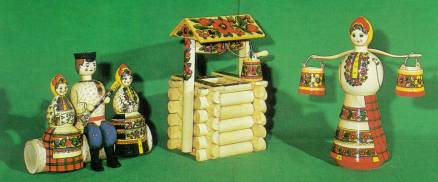 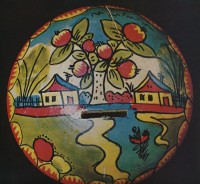 Интернет- ресурсы
http://www.megabook.ru/Article.asp?AID=663314